Отчет о реализации зимней оздоровительной кампании в группе № 8
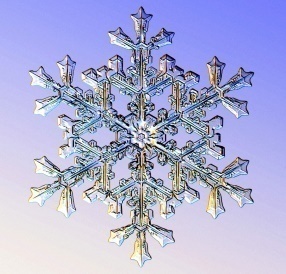 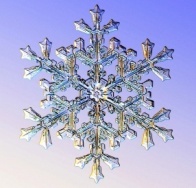 Воспитатели:Ковина Е.И.Лунегова Н.А.
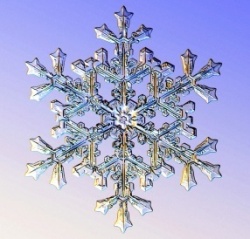 Январь 2021 г.
ЦельСохранение и укрепление физического и психического здоровья детей, формирование ценностного отношения к здоровому образу жизни, развитие коммуникативных навыков и умений
Задачи
Содействовать сохранению и  укреплению здоровья дошкольников через реализацию деятельностного подхода к организации образовательного процесса
Создавать условия для получения воспитанниками положительного социального и эмоционального опыта, развития познавательной и двигательной сферы. 
Способствовать достижению качества оздоровительной деятельности через использование здоровьесберегающих и здоровьеформирующих технологий, современных средств и форм организации образовательного процесса
Осуществлять  взаимодействие  с  родителями с целью привлечения их к организации зимней оздоровительной кампании.
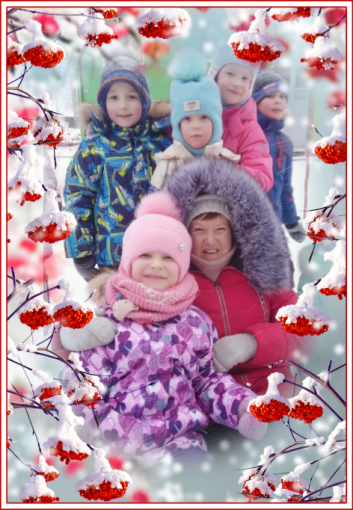 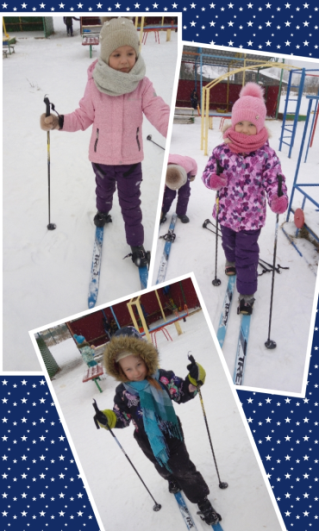 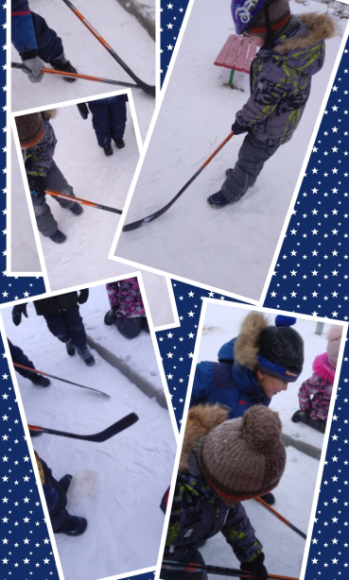 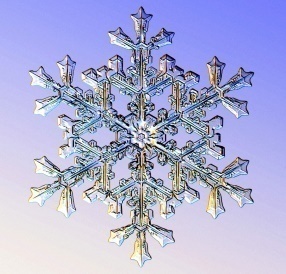 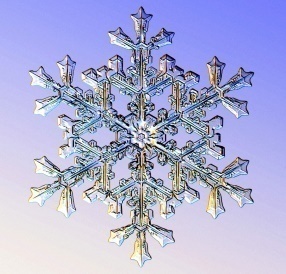 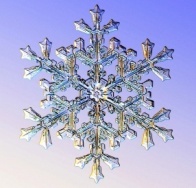 Спортивное развлечение «Зимние забавы»
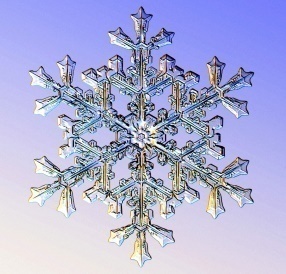 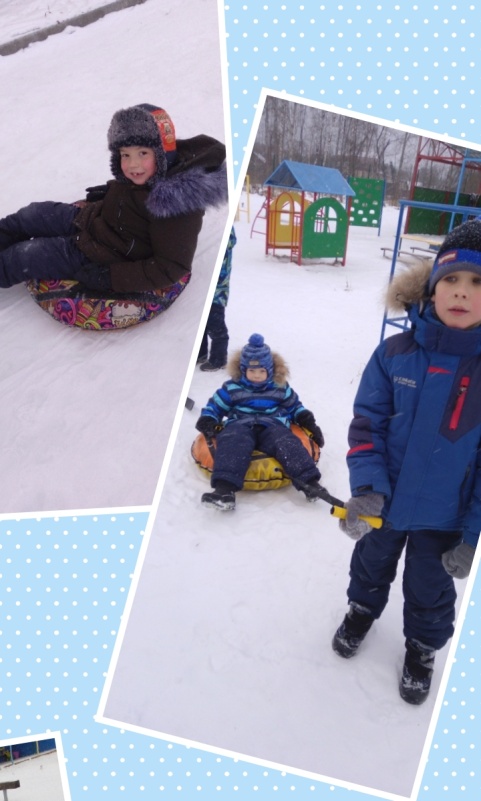 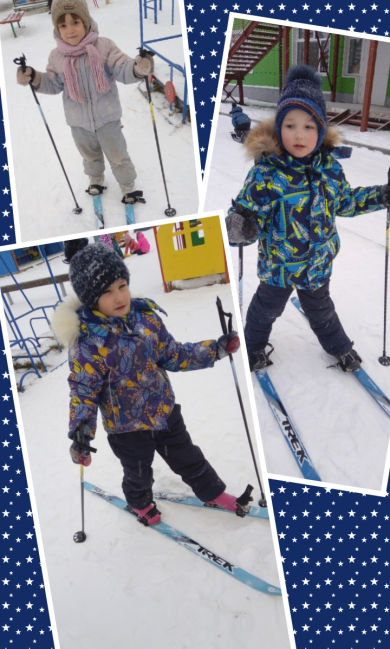 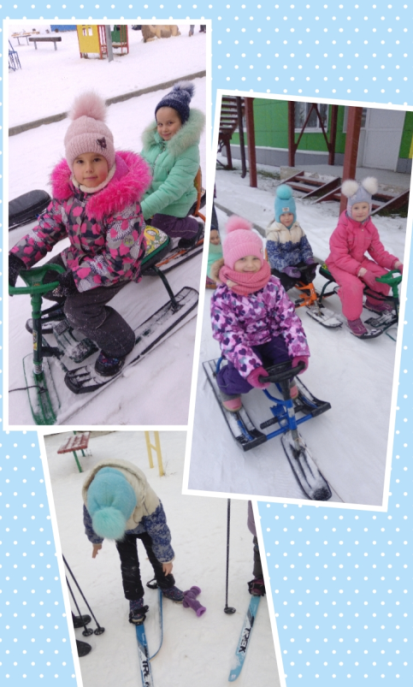 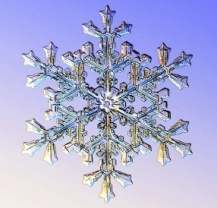 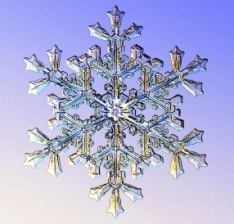 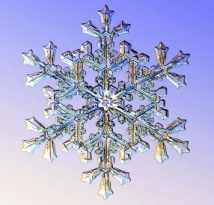 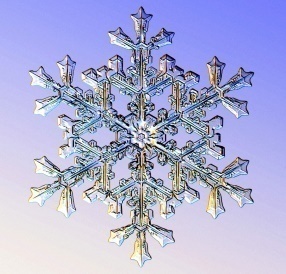 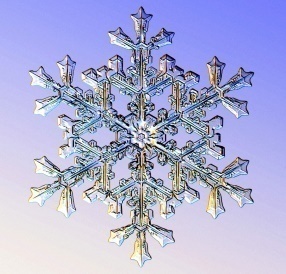 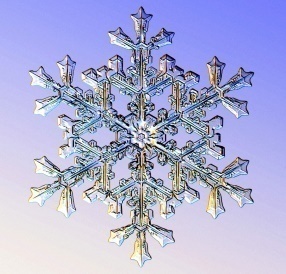 Новогодний праздник «Чудеса в Лукоморье»
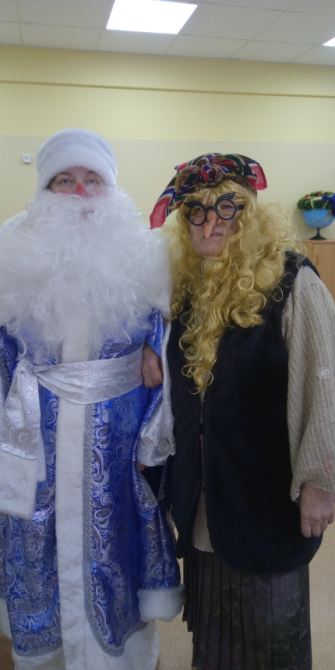 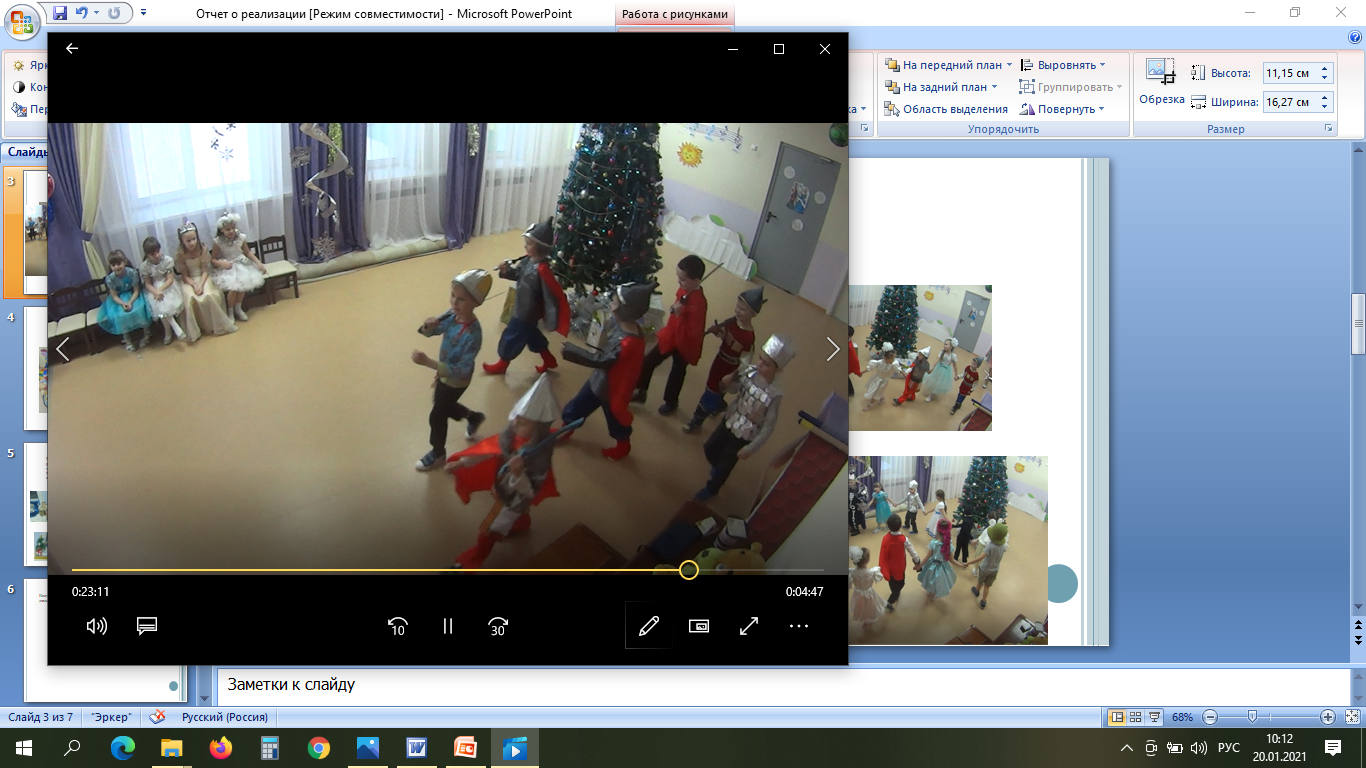 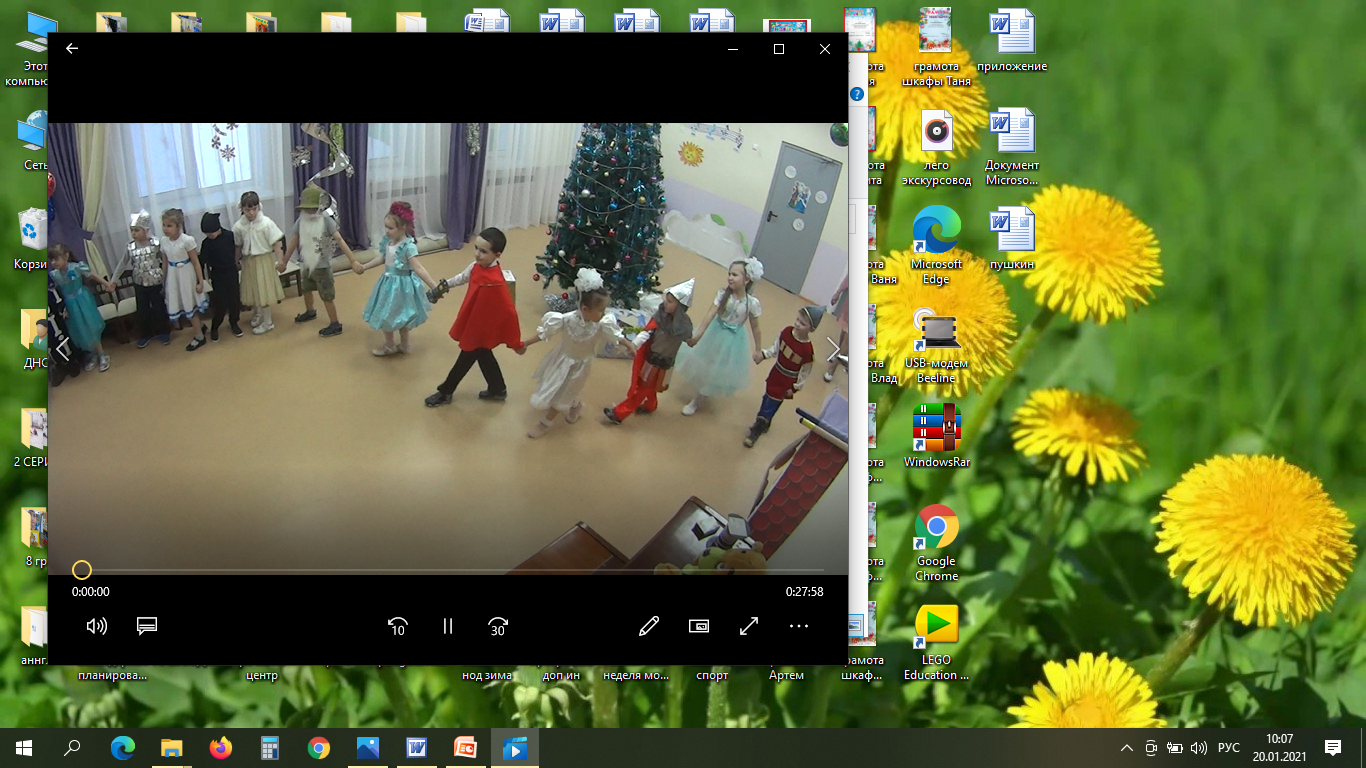 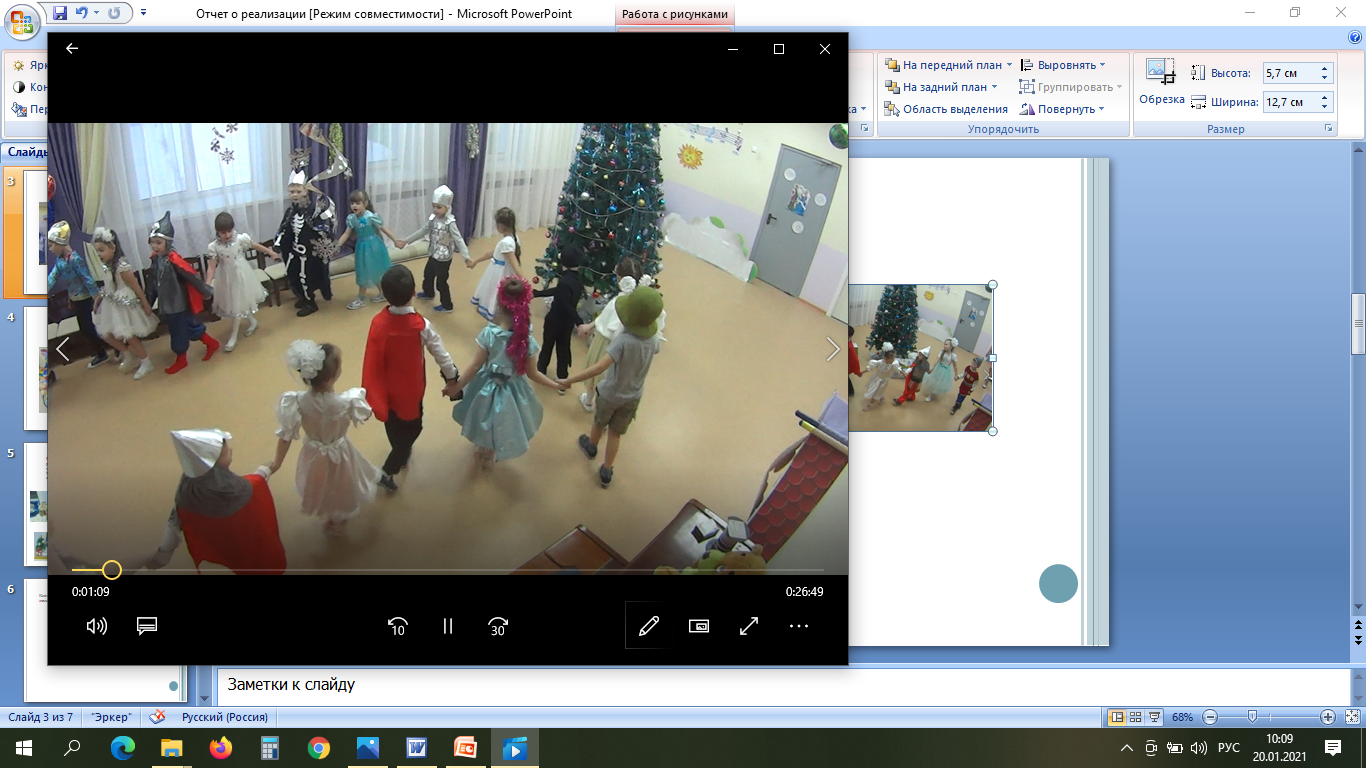 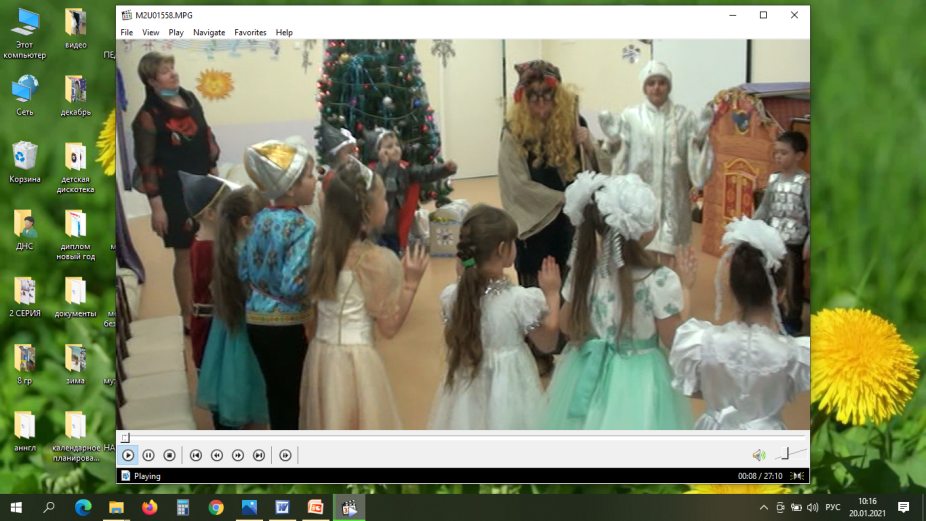 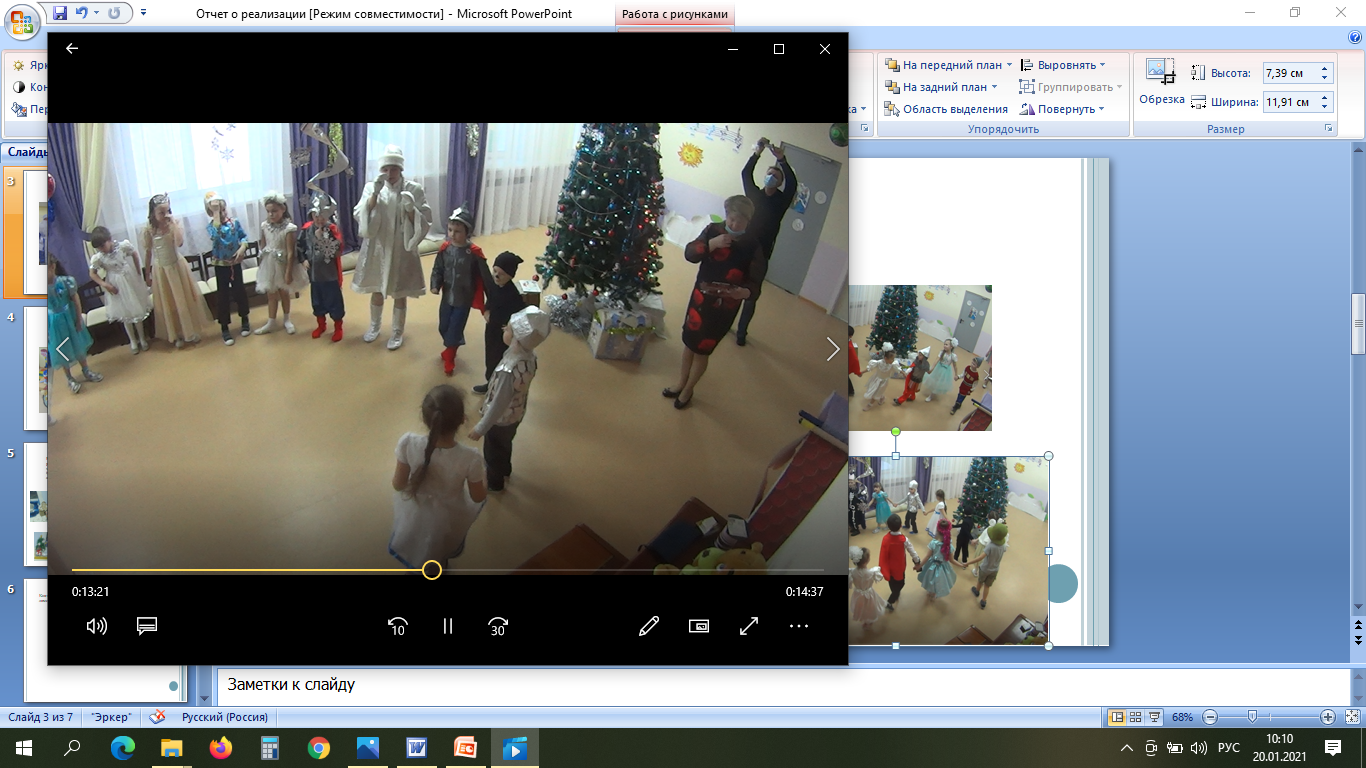 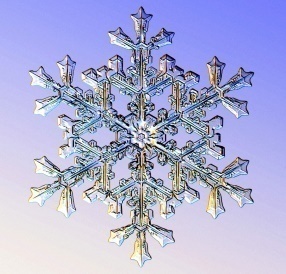 Оформление группы
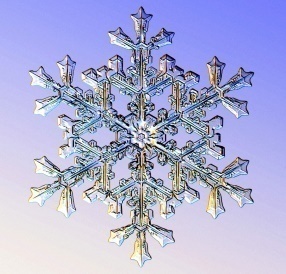 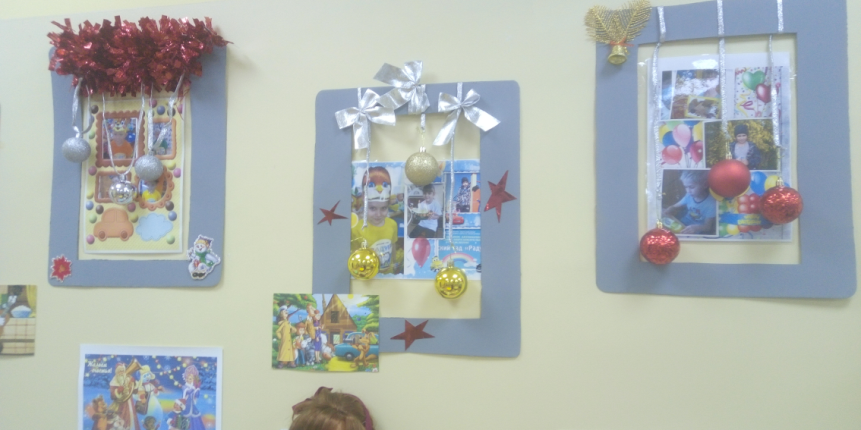 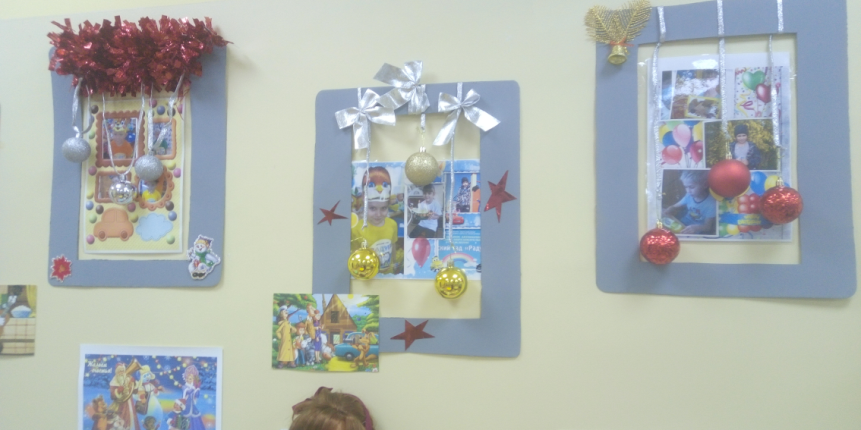 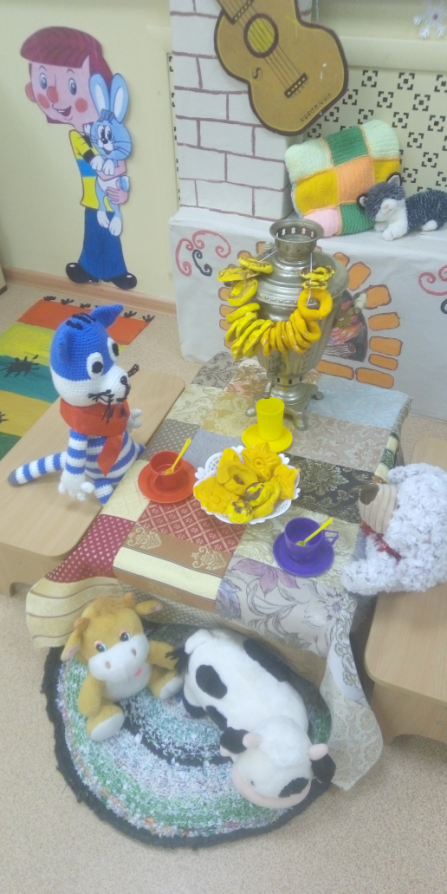 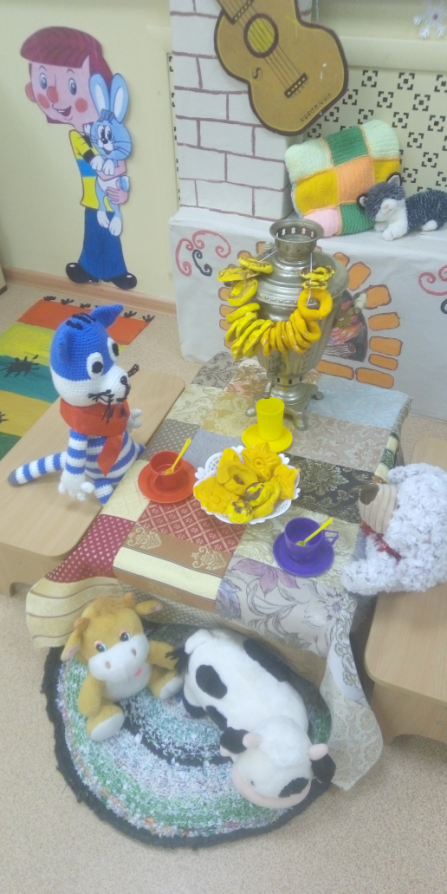 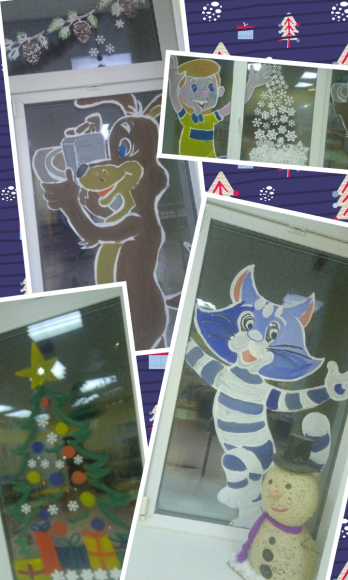 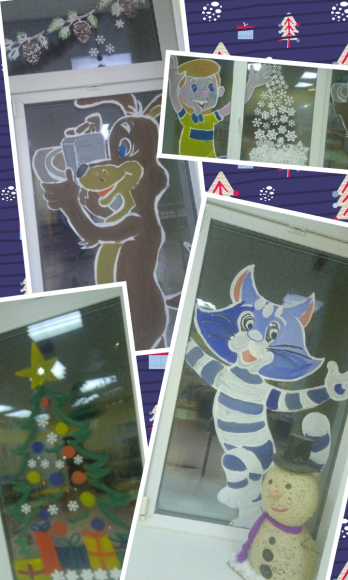 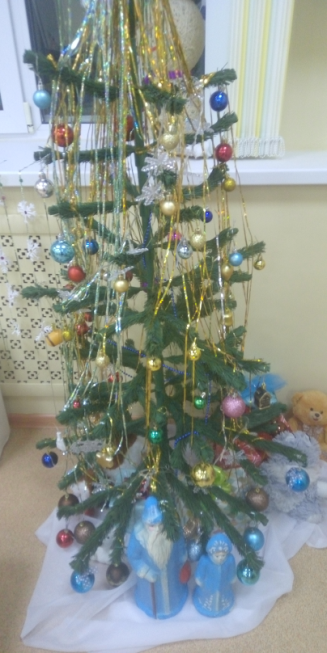 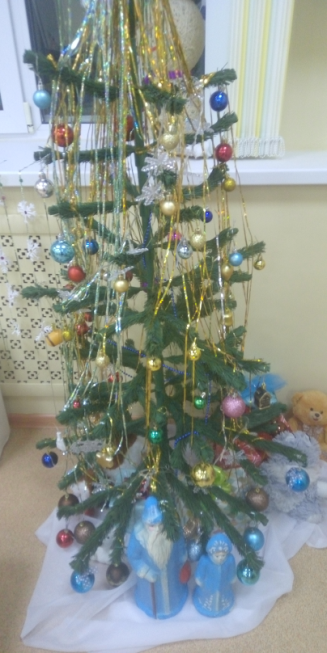 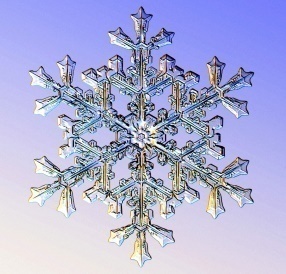 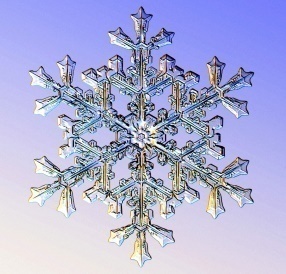 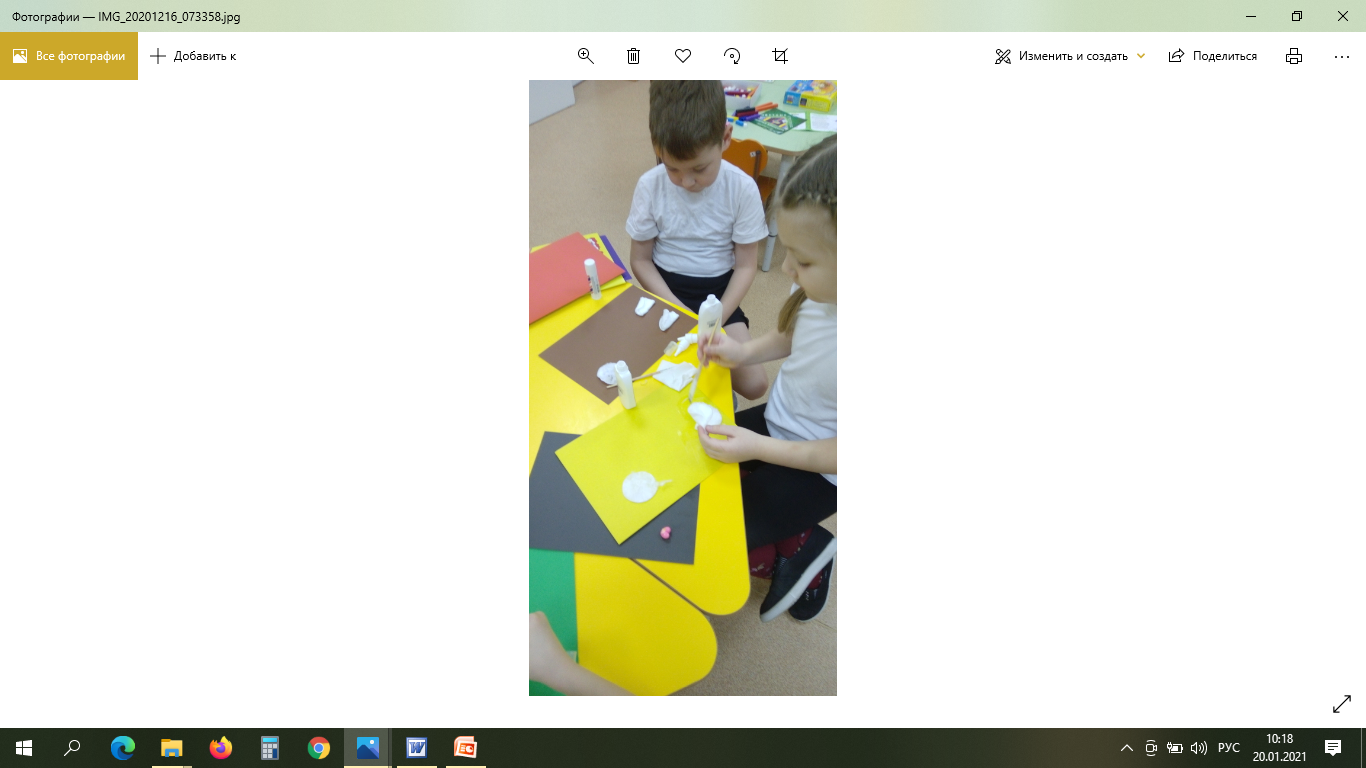 Выставка детско-родительского творчества «На пороге Новый год»(поделки, рисунки, аппликации)
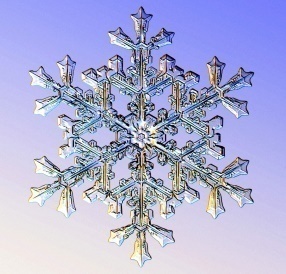 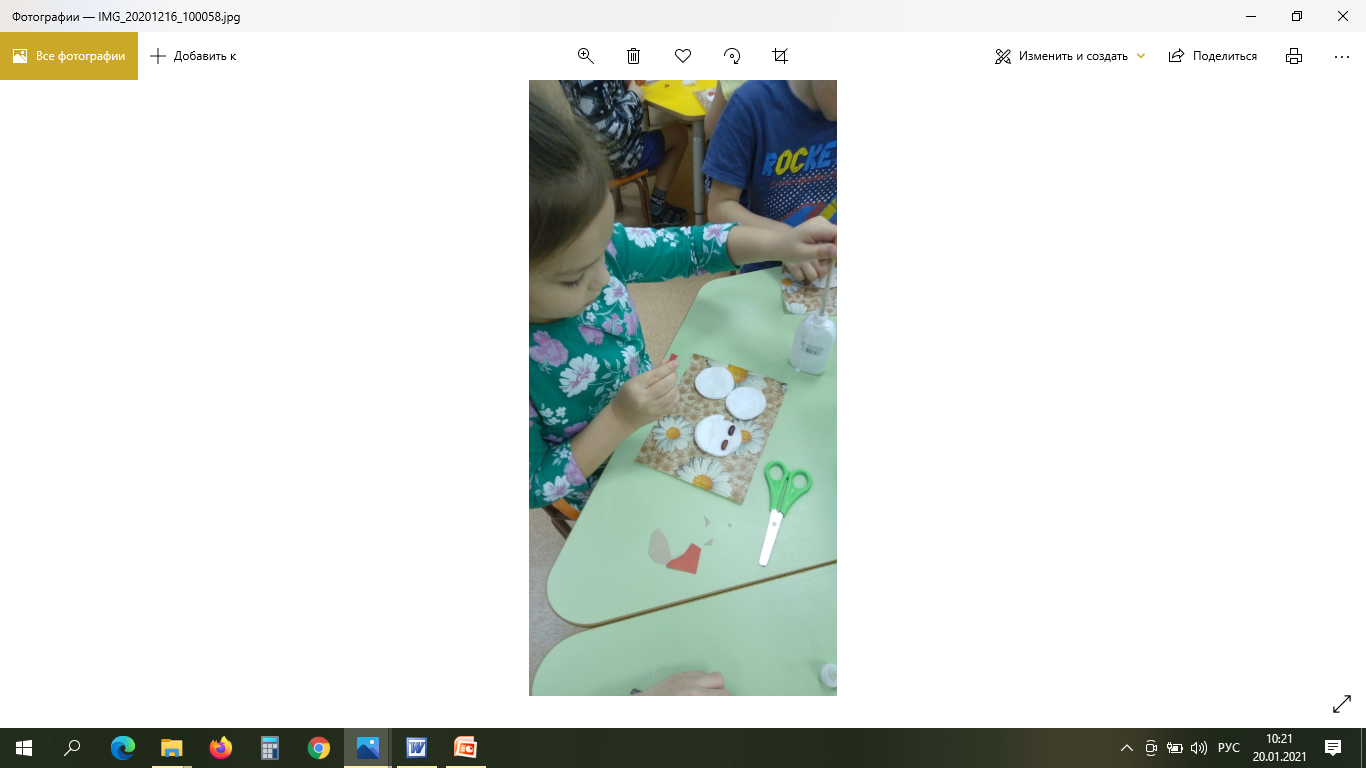 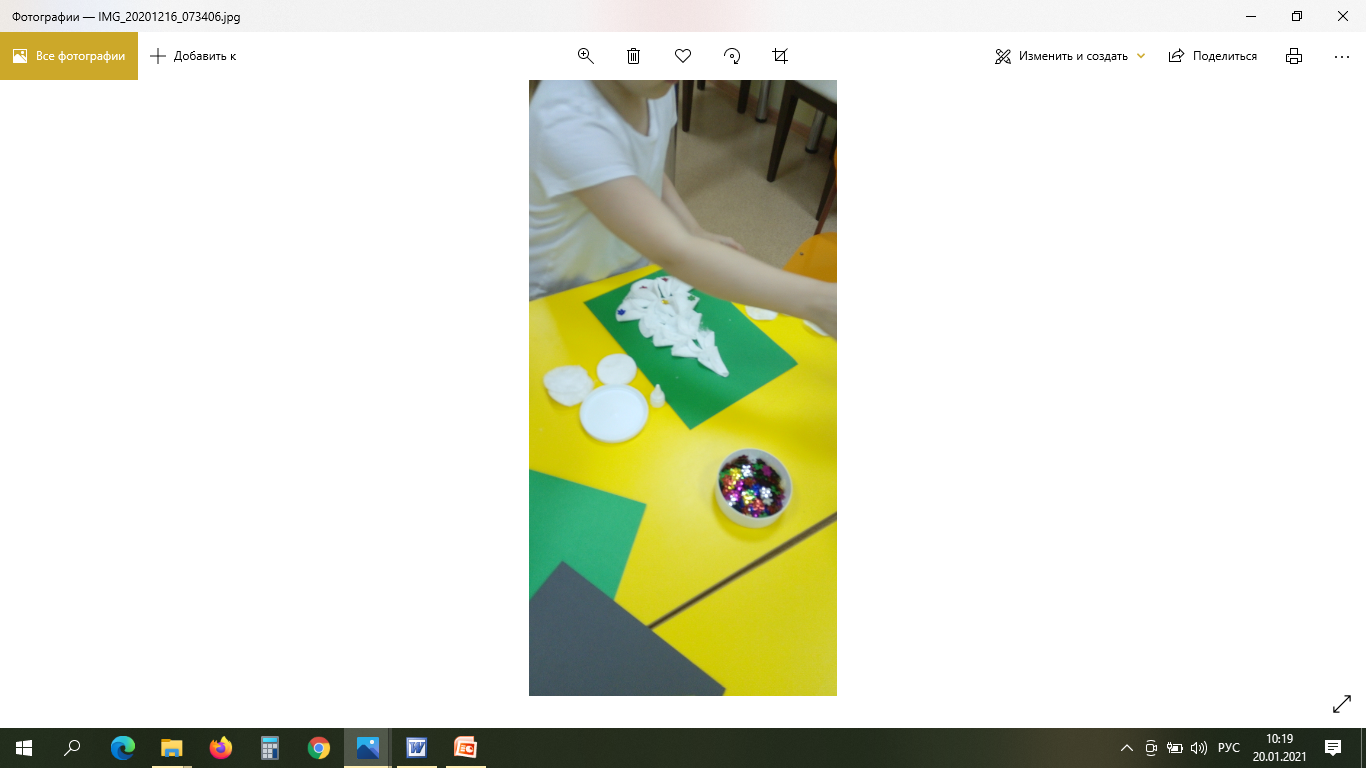 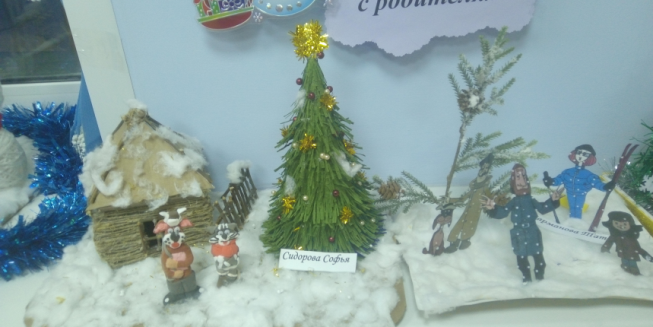 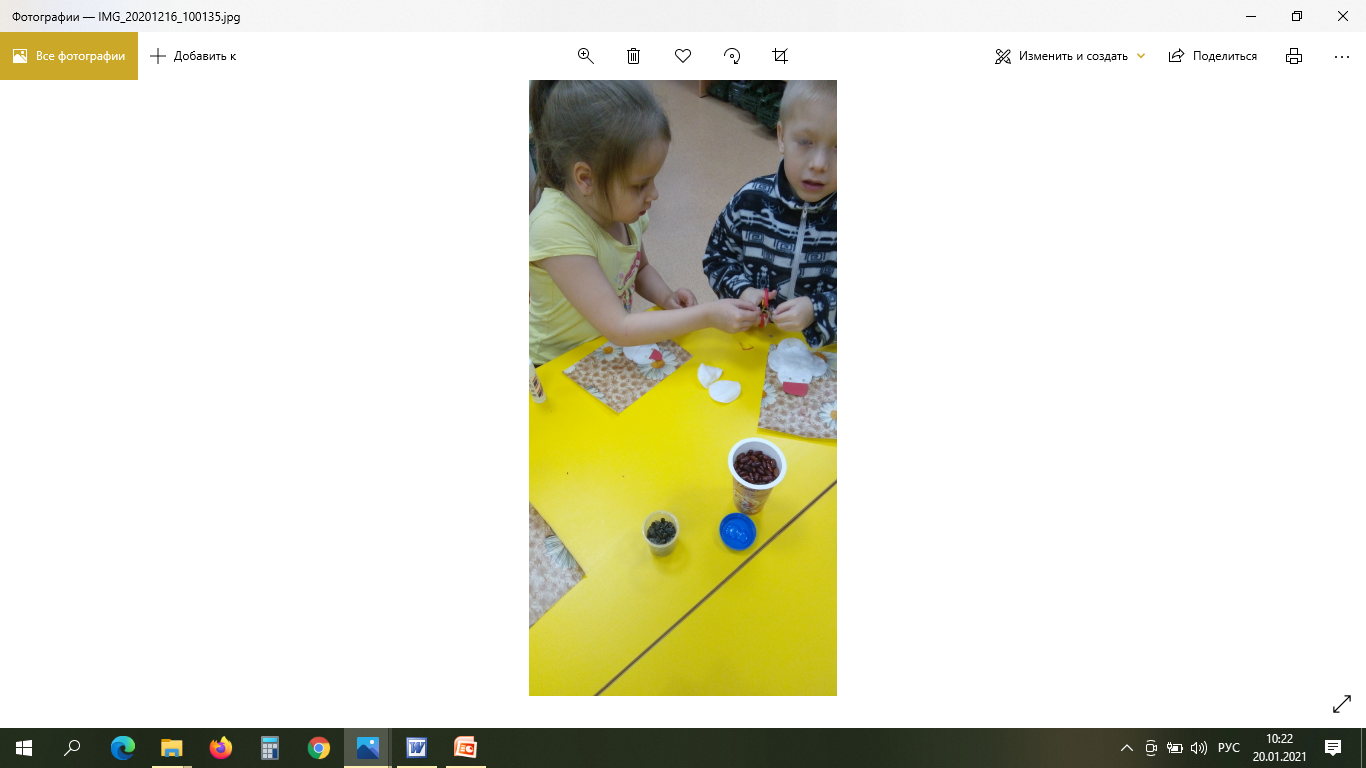 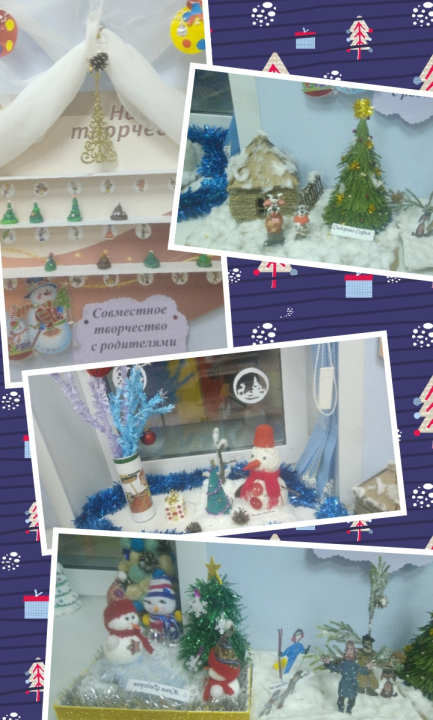 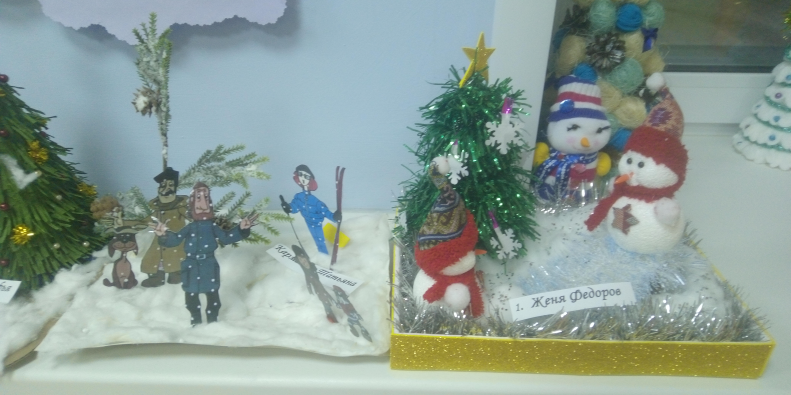 Мастерская Деда Мороза
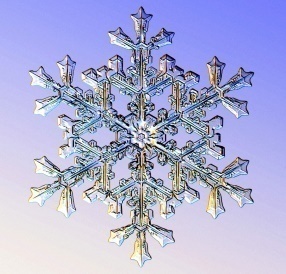 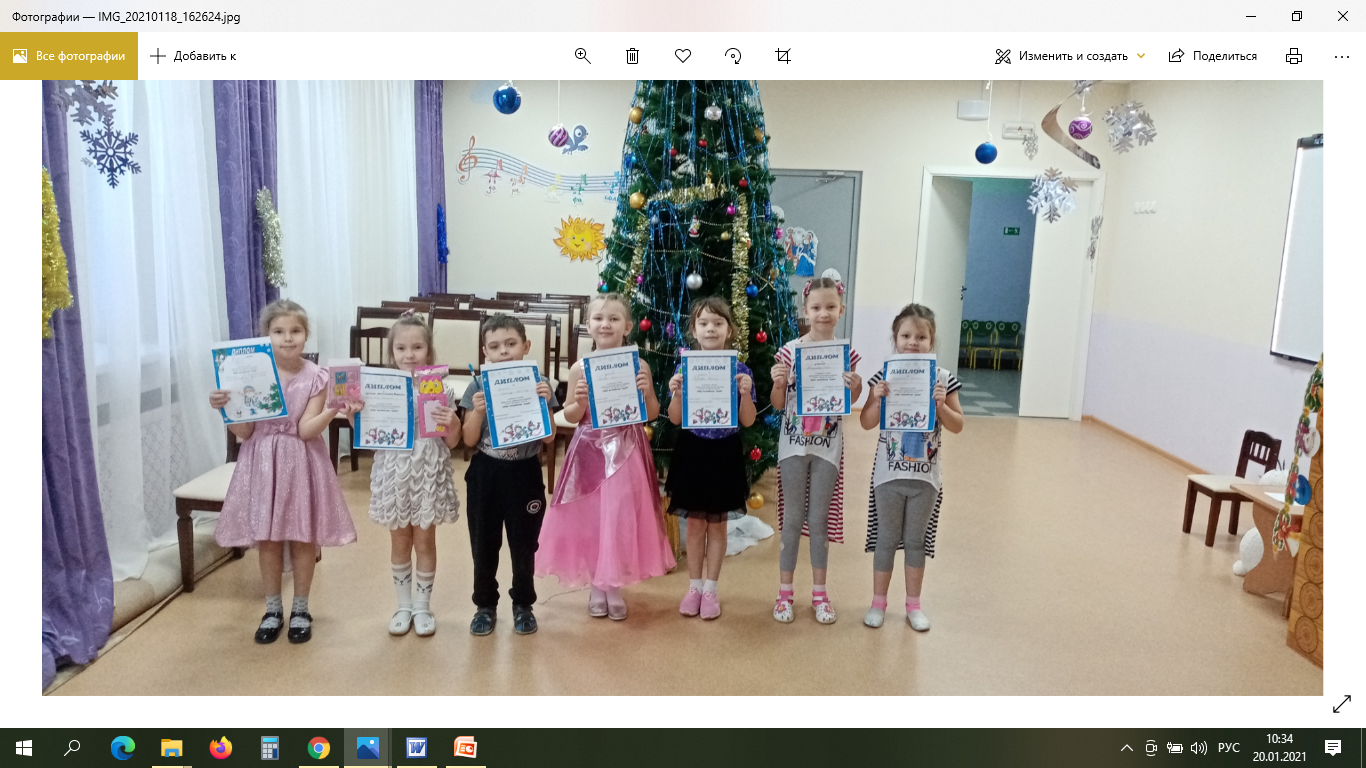 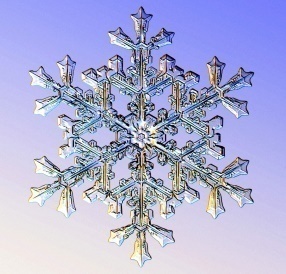 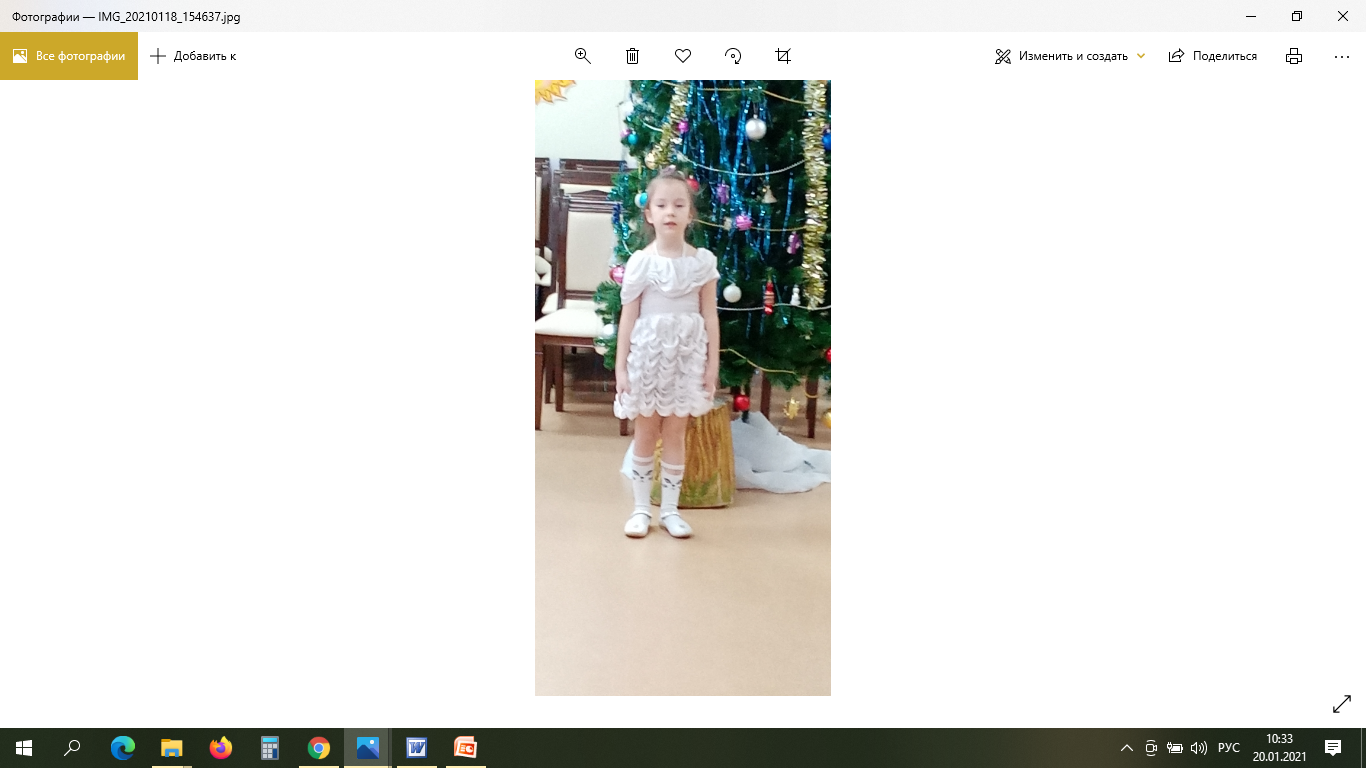 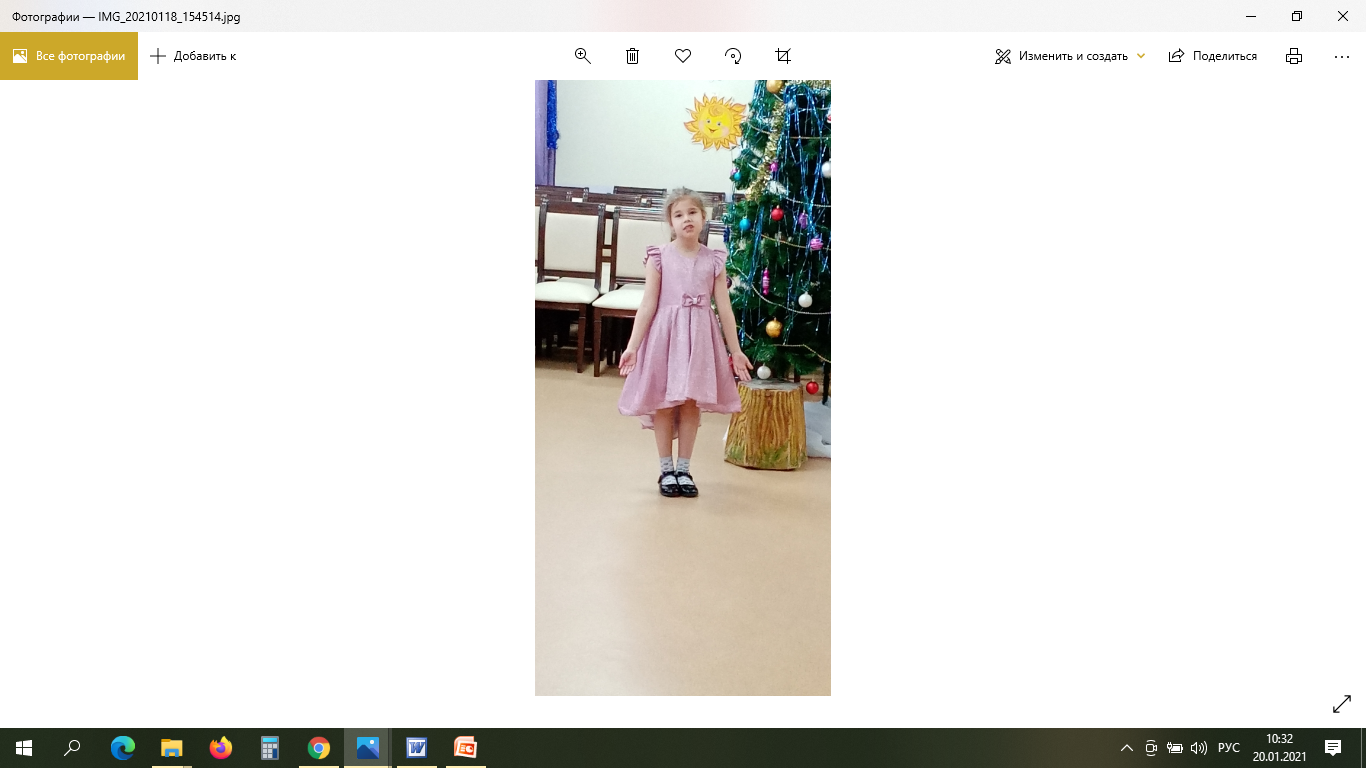 Конкурс стихов о зиме
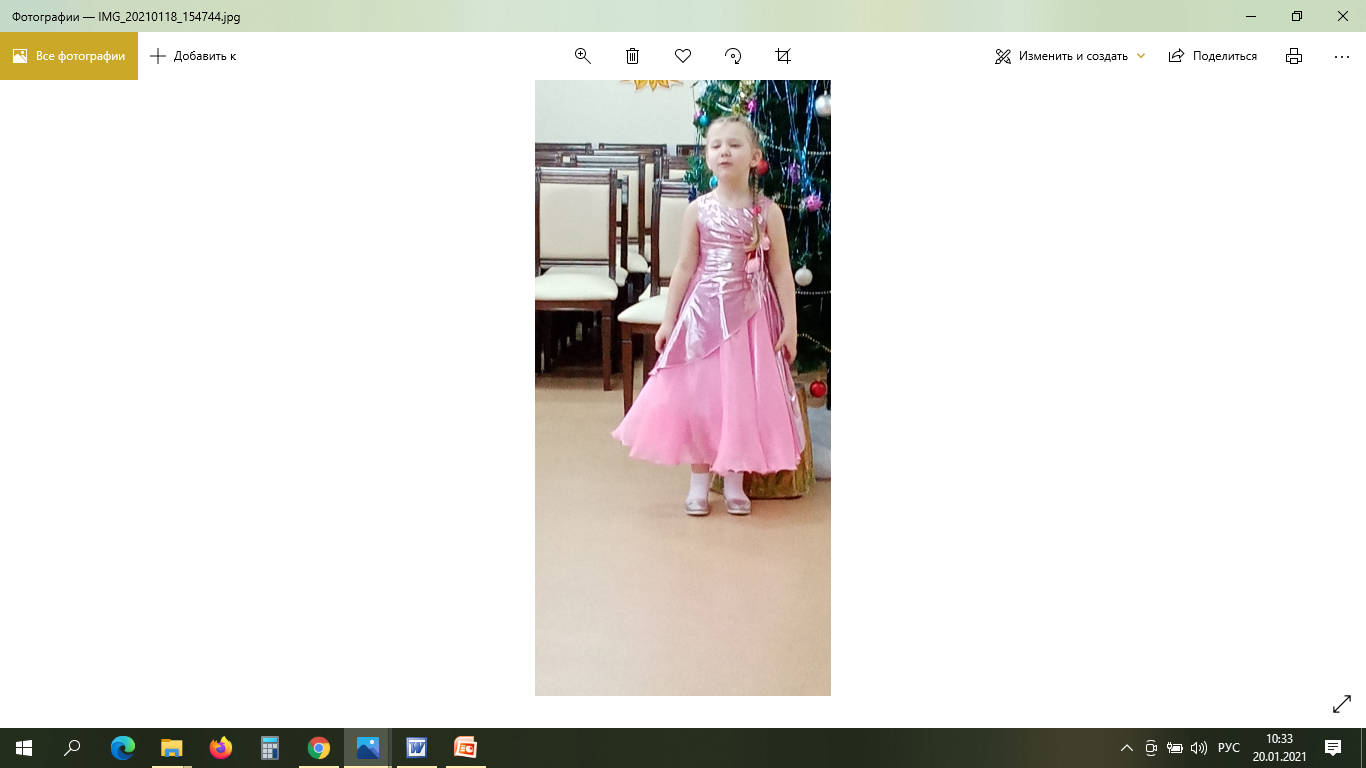 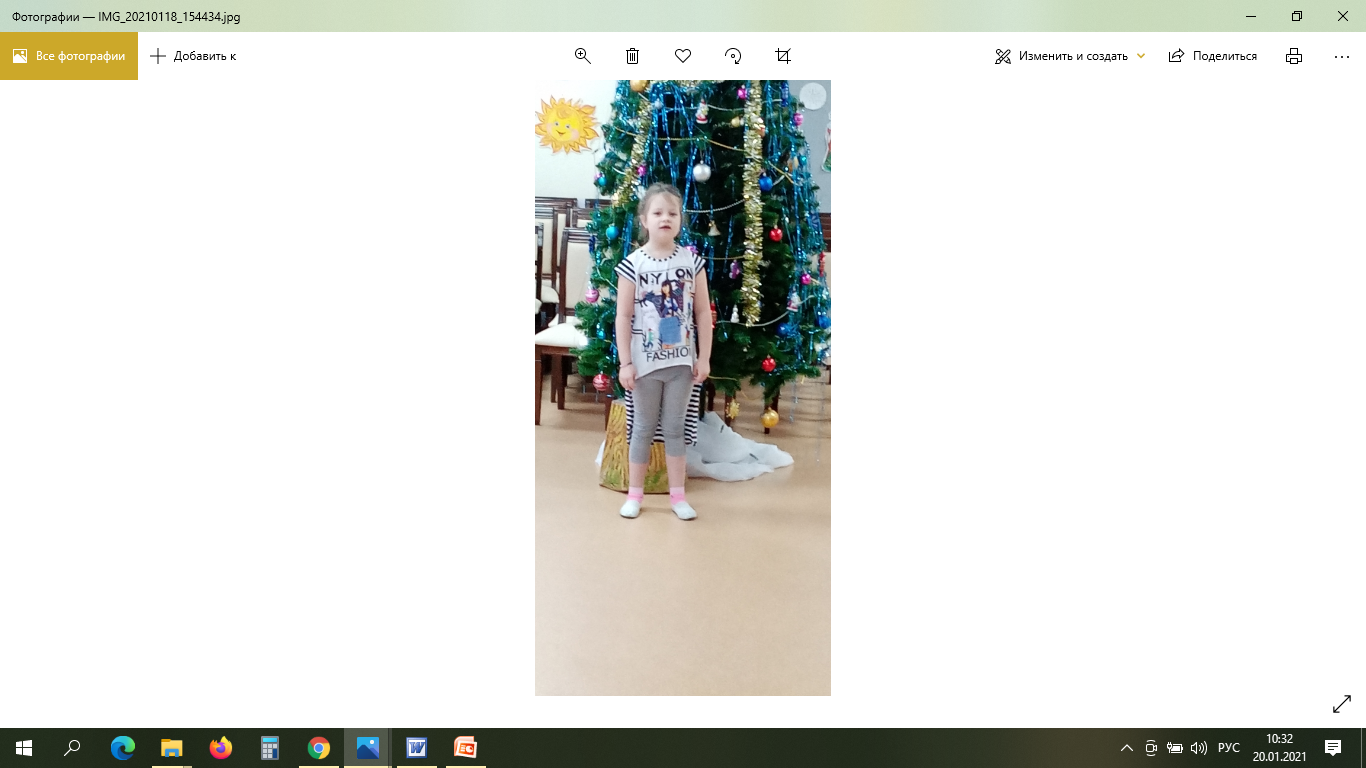 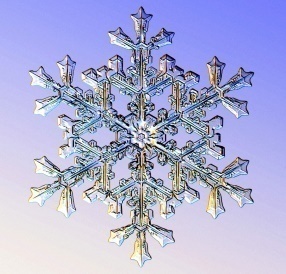 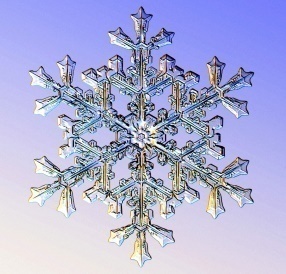 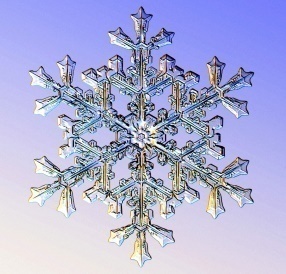 Ретро-Выставка: открытки, игрушки
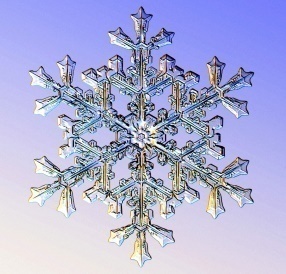 Выставка картин на тему «Зима»»
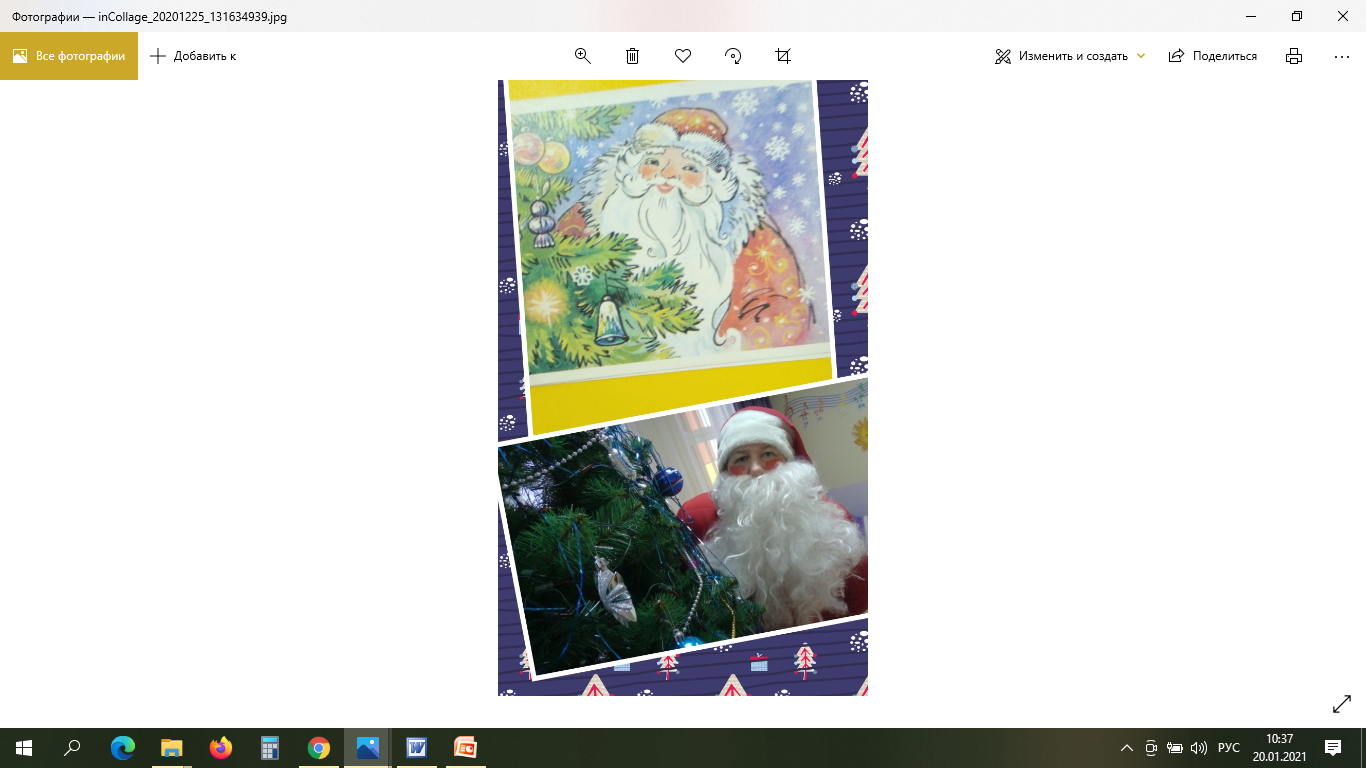 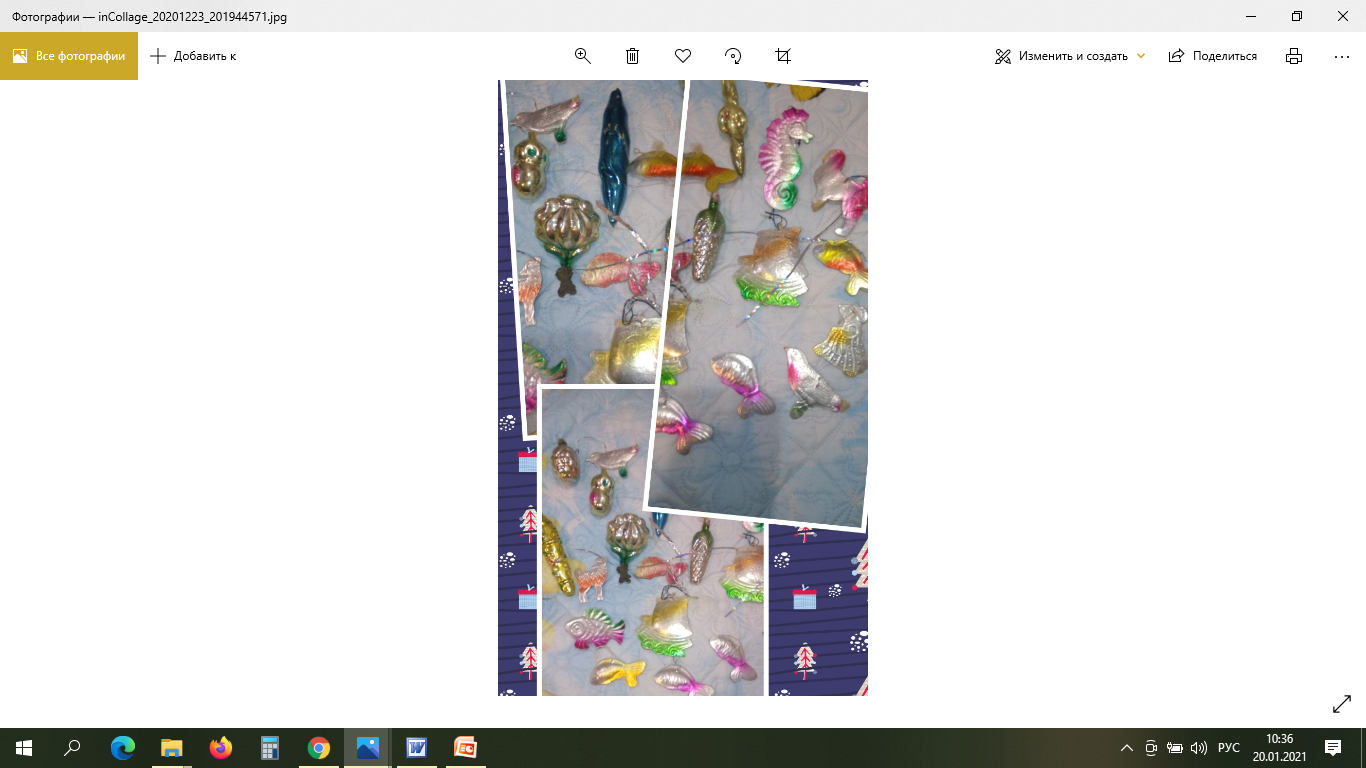 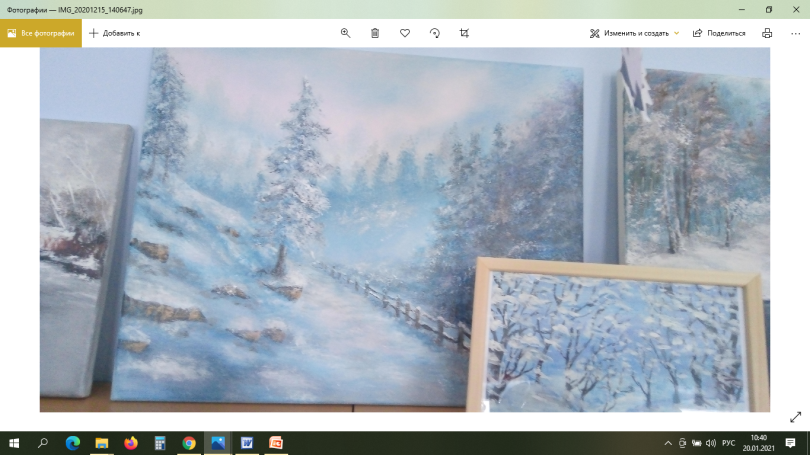 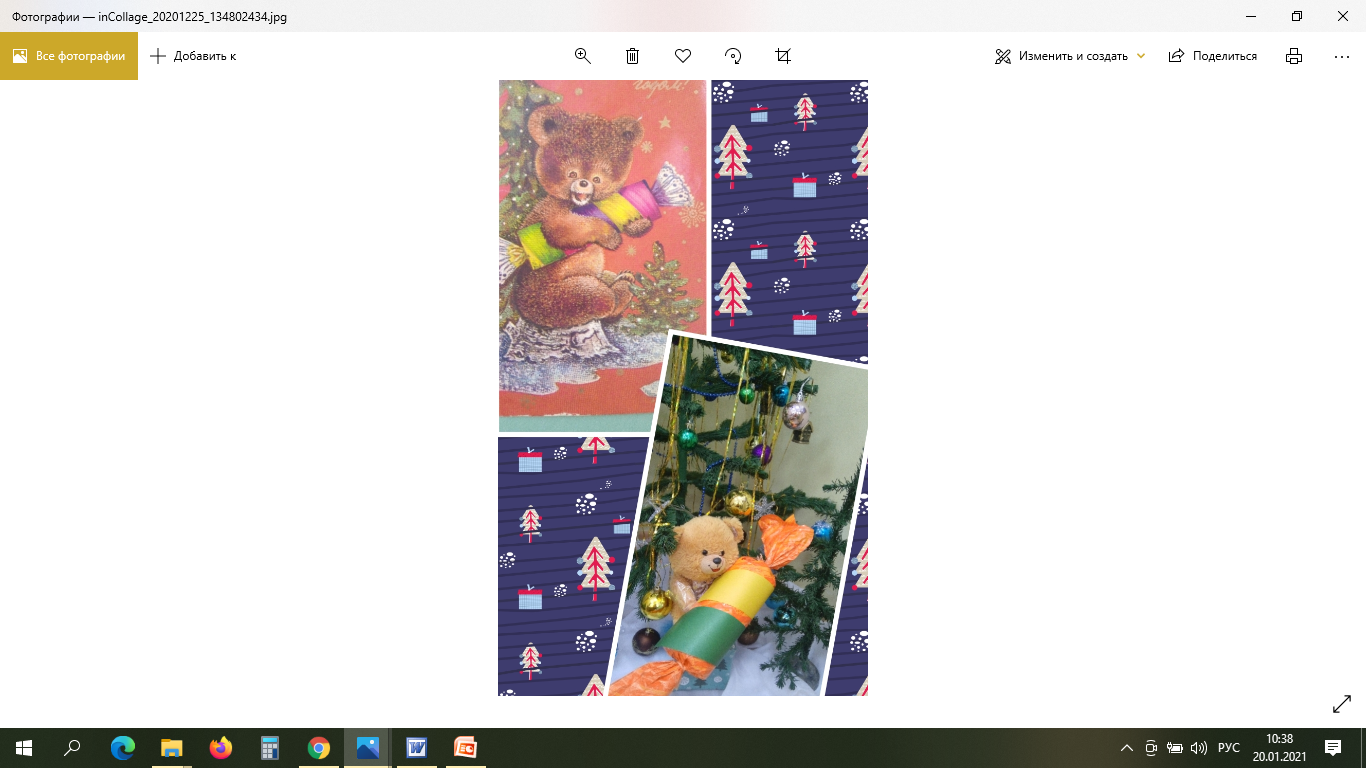 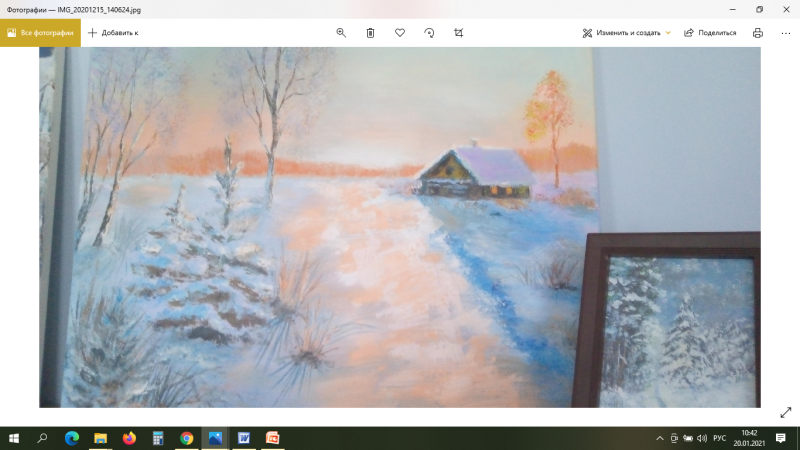 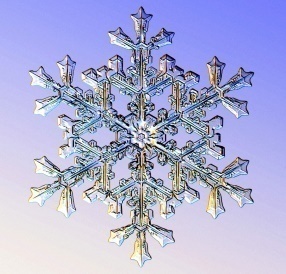